Социально-бытовые сказки
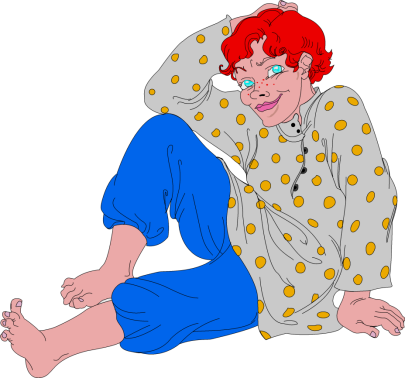 Бытовые – от слова быт – повседневная жизнь
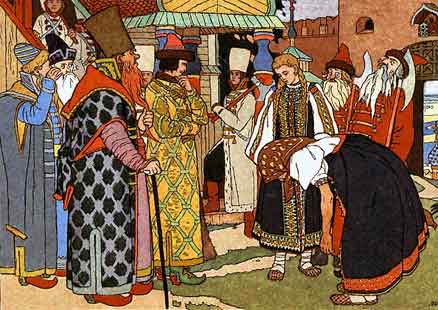 В таких (бытовых) сказках говорится о бедных и богатых, о том, как простой крестьянин, солдат или крестьянская девушка оказывается умнее попа, купца, царских придворных и самого царя.
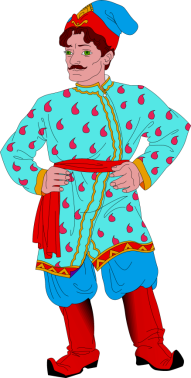 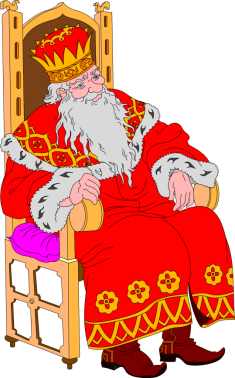 В бытовых сказках высмеиваются недостатки людей: жадность, жестокость, глупость.
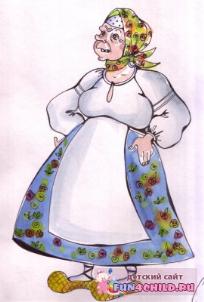 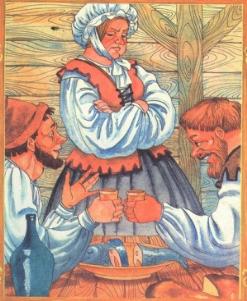 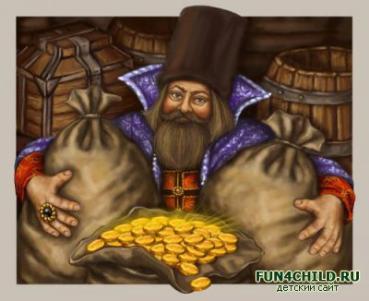 События обычно происходят в избе, в лесу, в поле
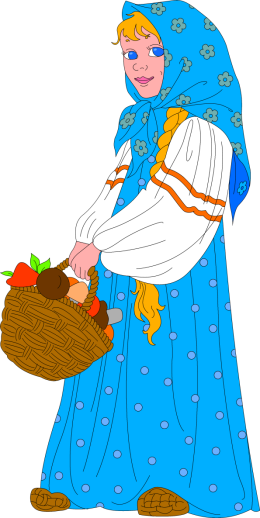 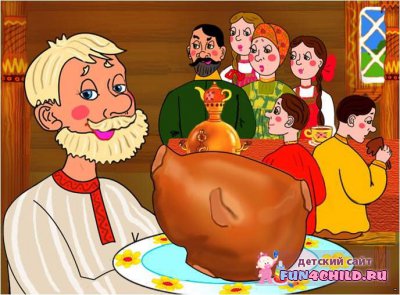 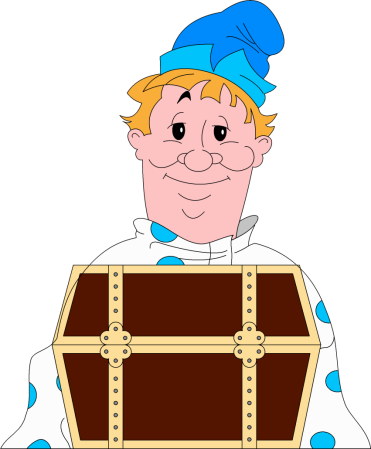 "В них, – писал Белинский, – отражается быт народа, его домашняя жизнь, его нравственные понятия и этот лукавый русский ум, столь наклонный к иронии, столь простодушный в своем лукавстве".
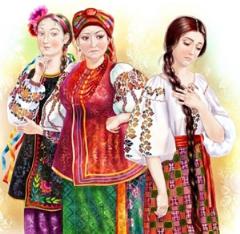 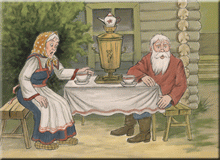 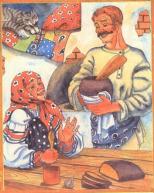